IMMR
Intentional MotivationalMorning Routine
DATE:
Let yourself enjoy life!
MOOD:
GOALS:
TASKS:
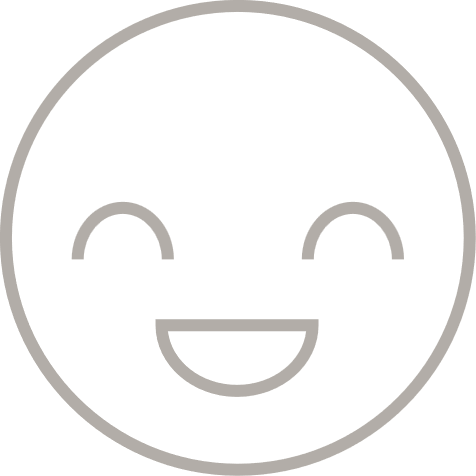 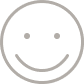 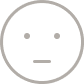 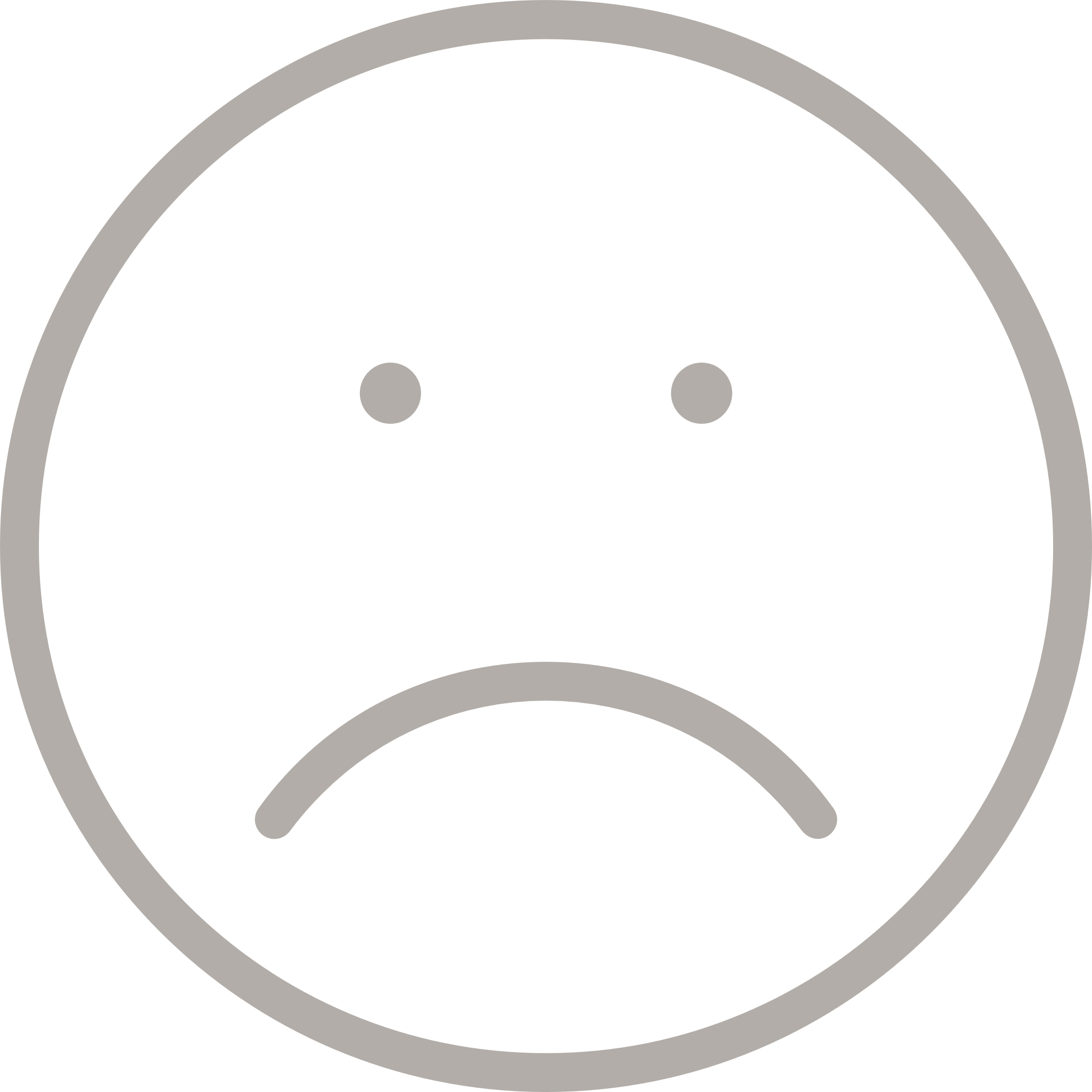 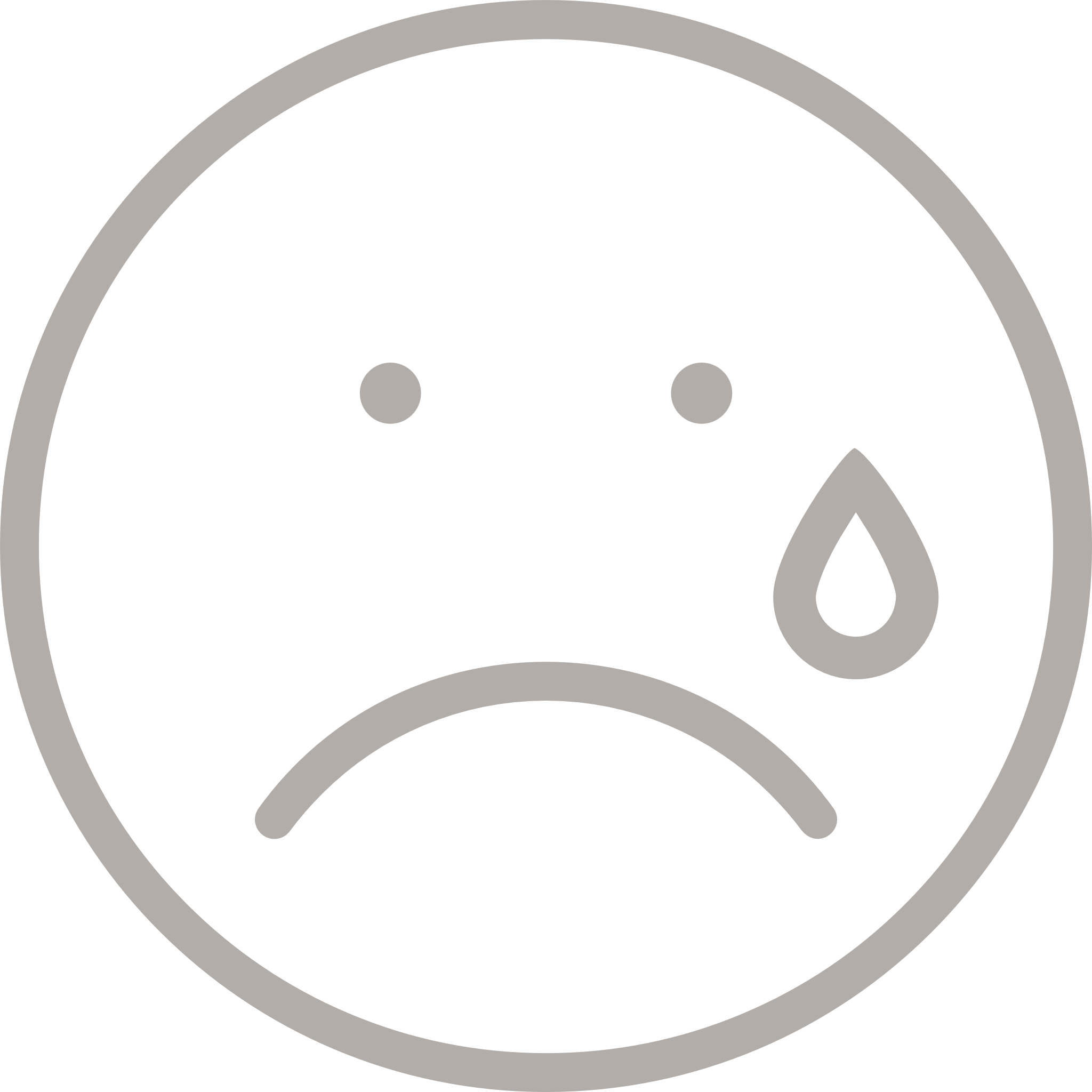 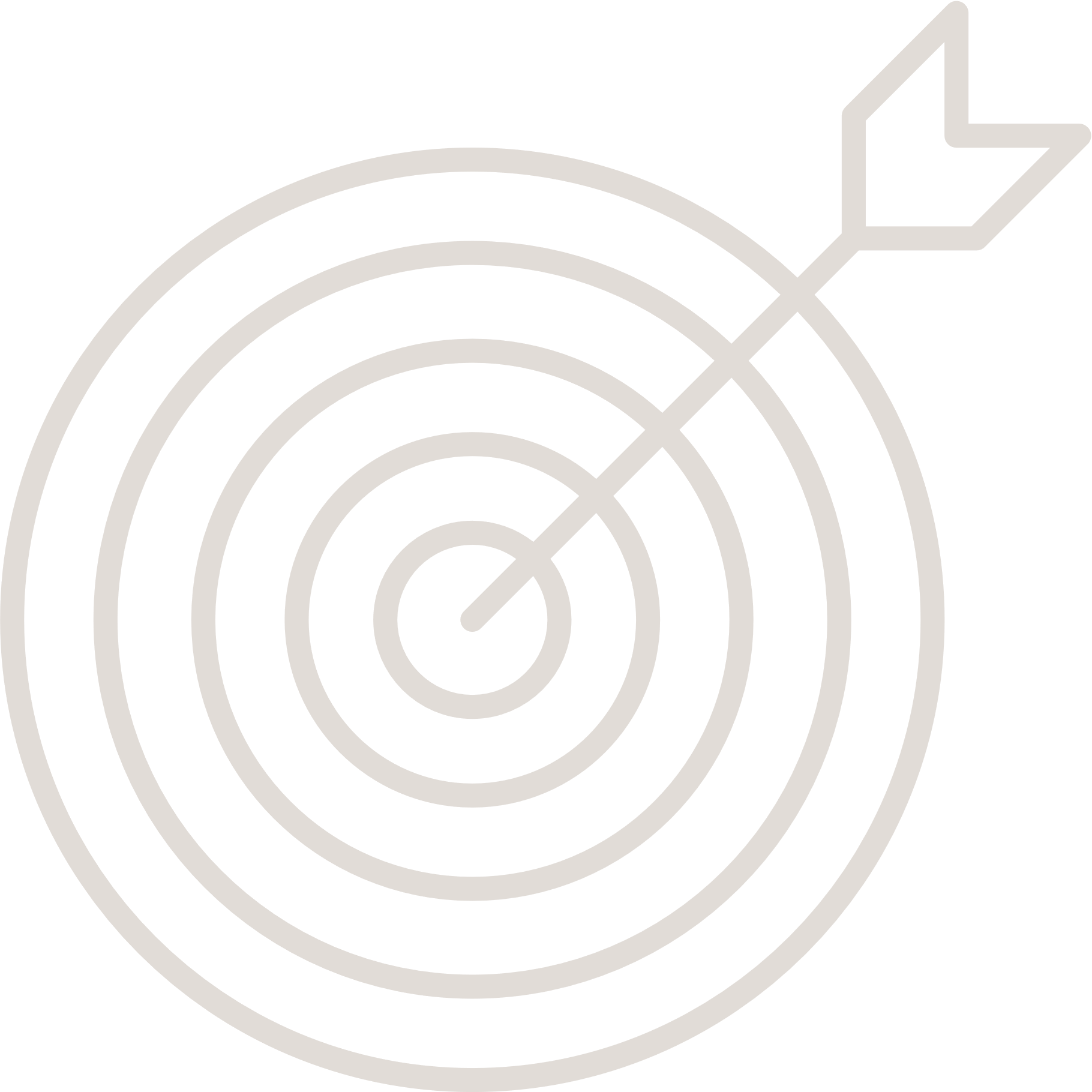 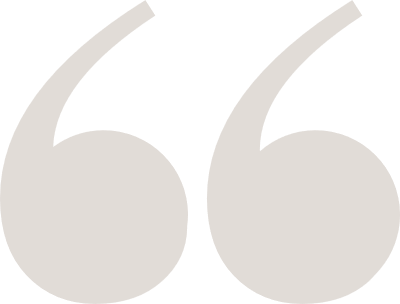 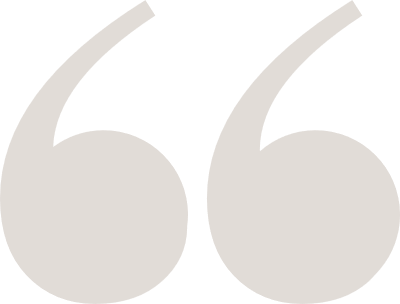 PRODUCTIVITY FRAMEWORK:
EXERCISE:
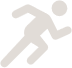 READ A BOOK:
SUB TASKS:
READING A BOOK FOR 6 MINUTES HAS BEEN SHOWN TO REDUCE STRESS
CONSIDER:
VISUALIZE:
I’M GRATEFUL FOR:
THOUGHTS:
TOMORROW:
1. POSITIVE SELF-AFFIRMATION
2. SOMETHING I’M PROUD OF
3. I LOOK FORWARD TO TODAY
4. SOMEONE NICE TO YOU
5. THING MAKES YOU HAPPY
    PLACE YOU ENJOY BEING
1. SOMETHING LEARNED/LEARING
2. FAVOURITE/WOST MOMENT
3. WHAT WENT WELL / DIDN’T
4. HOW ARE YOU FEELING?
5. WHY?
CREATED BY @DANIELSNIDER